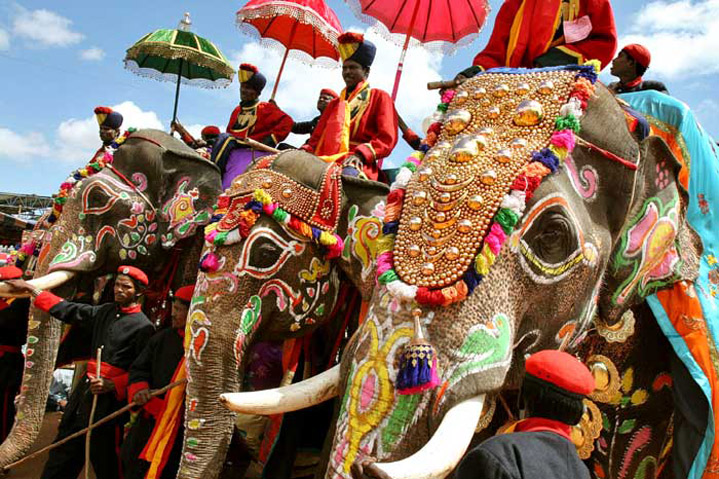 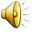 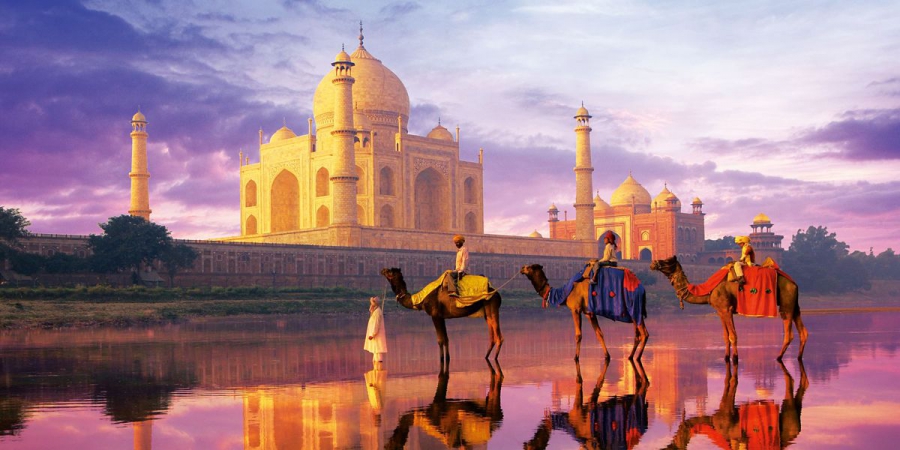 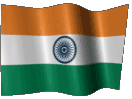 МОЯ ІНДІЯ…….
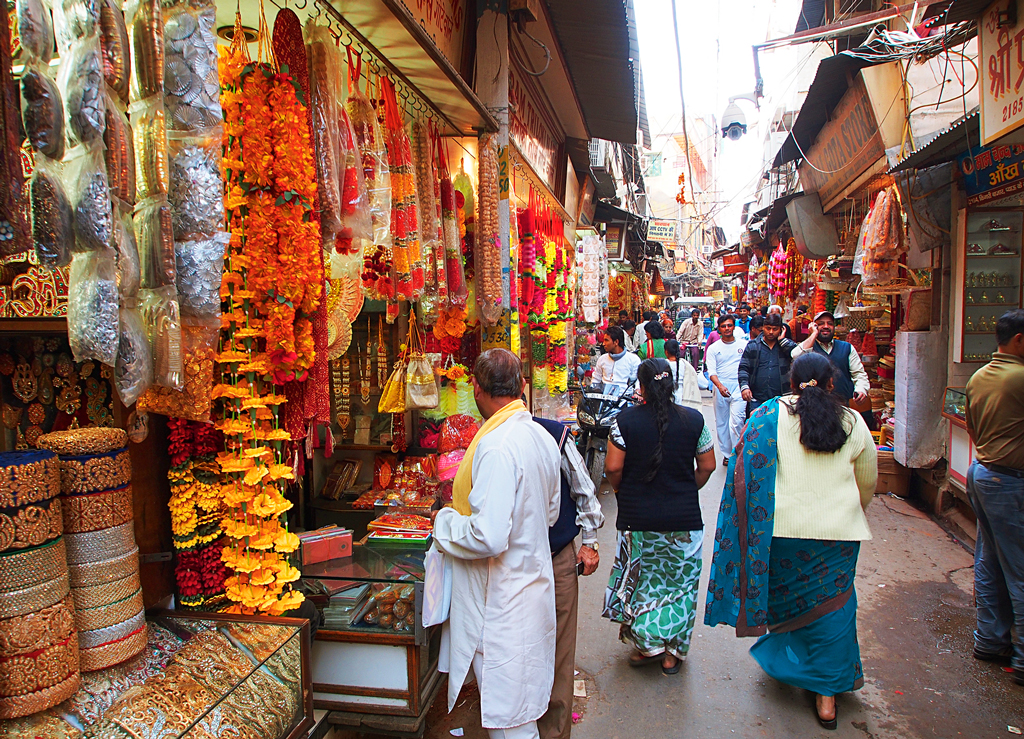 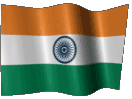 Вибери товар…….
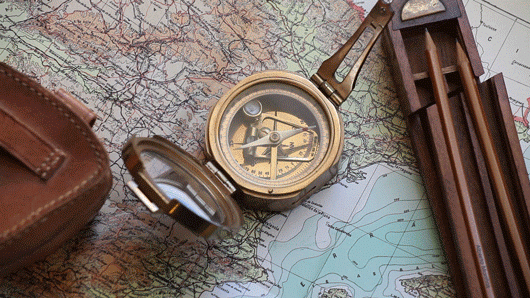 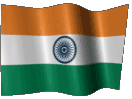 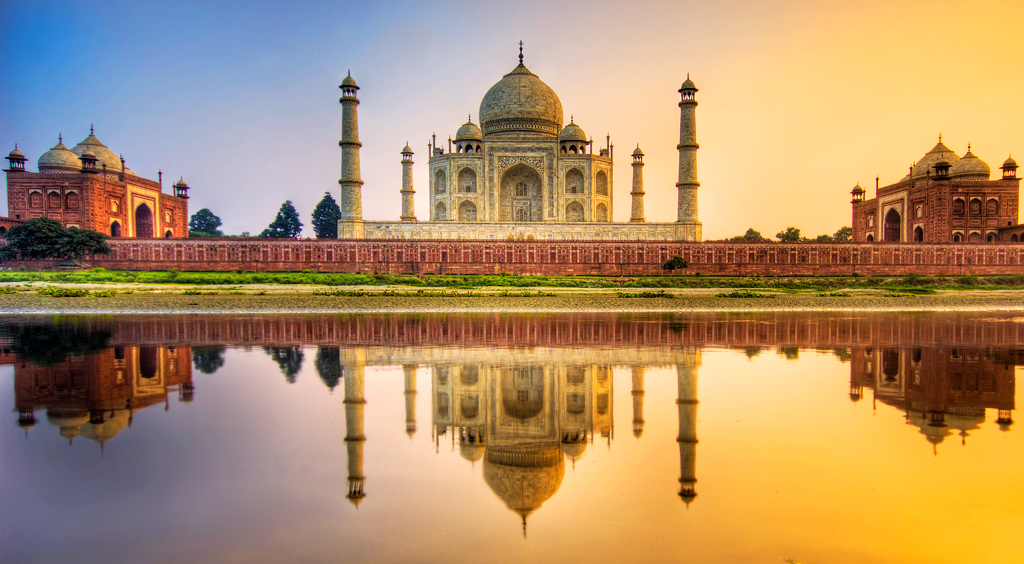 Візитна картка
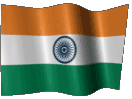 Площа країни: 3 млн.3 тис. км2 (7)
Кількість населення: 1млрд. 354 млн. 400 тисяч чоловік (2018)
Столиця:  місто  Делі
Форма правління: парламентська республіка
АТУ: федерація
Склад території: 29 штатів, 7  територій 
Грошова одиниця - рупія
Індія – одна з найдавніших держав світу.  Була колонією Великобританії, після Другої Світової війни - незалежна.
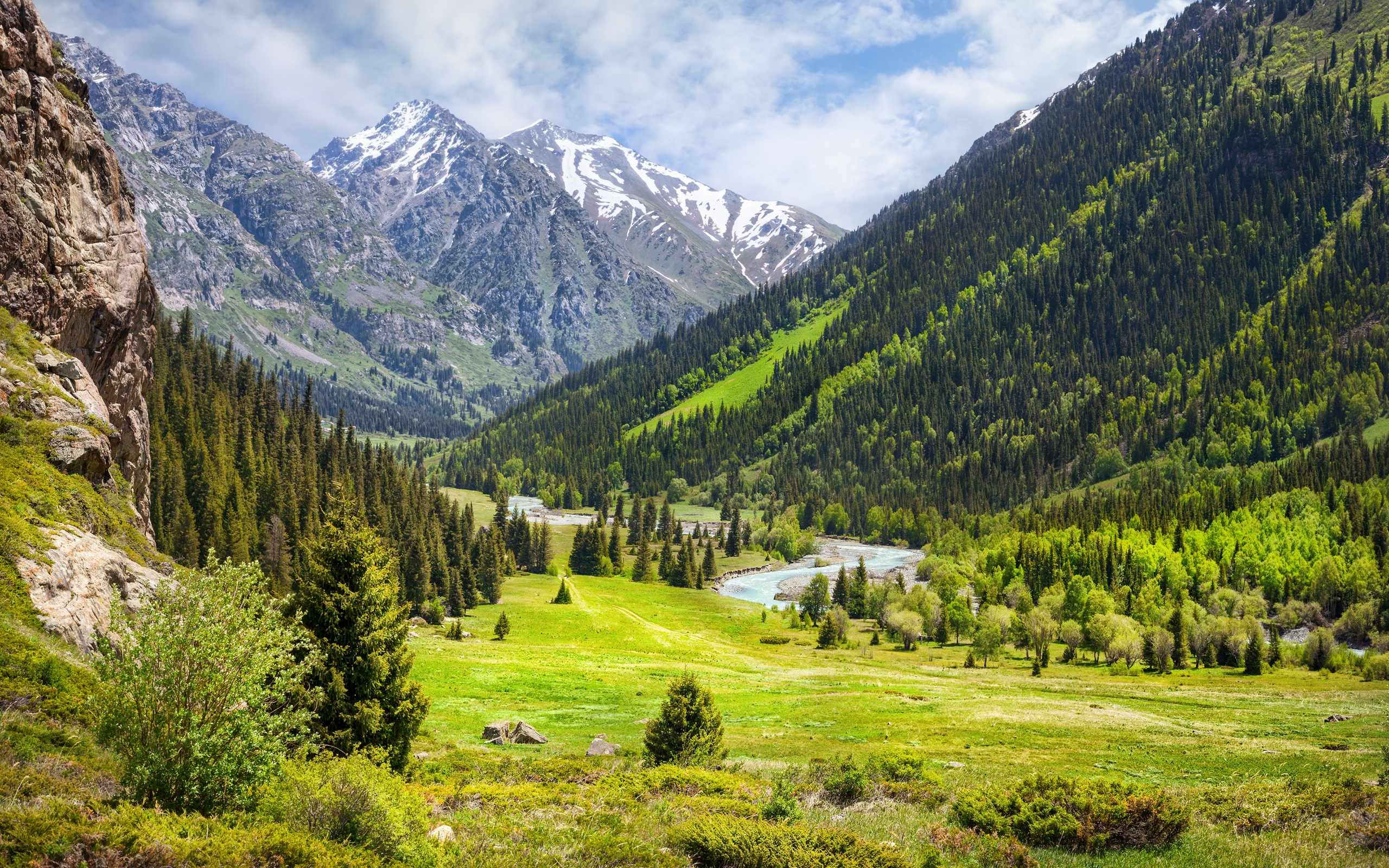 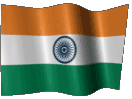 Державні символи Індії
Прапор Індії
Герб Індії
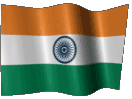 Економіко-географічне положення
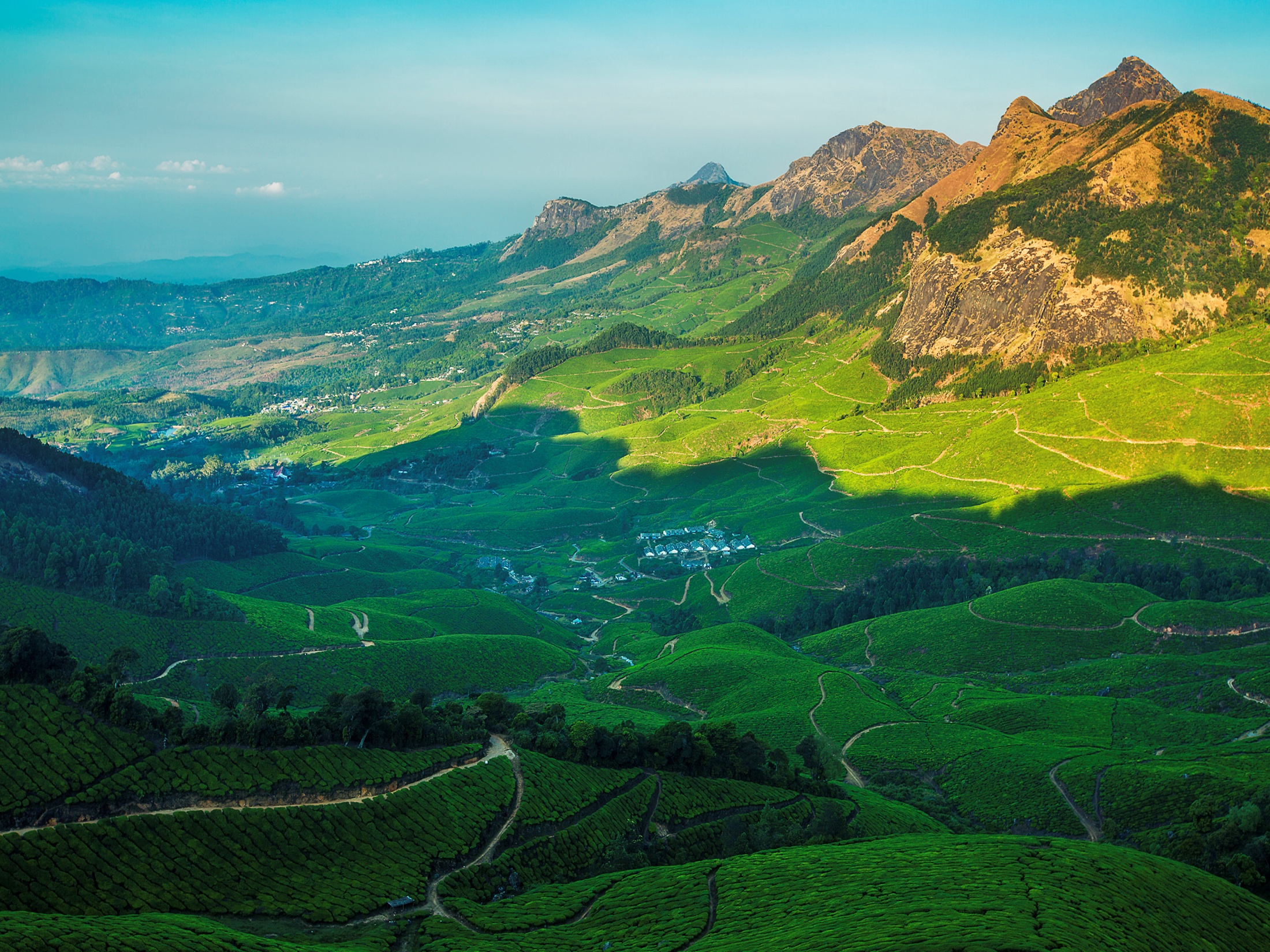 Природні умови та ресурси
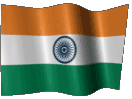 РЕЛЬЄФ
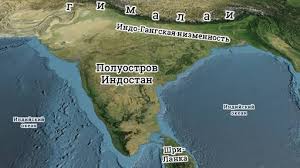 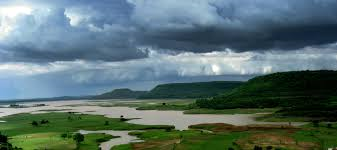 КЛІМАТ
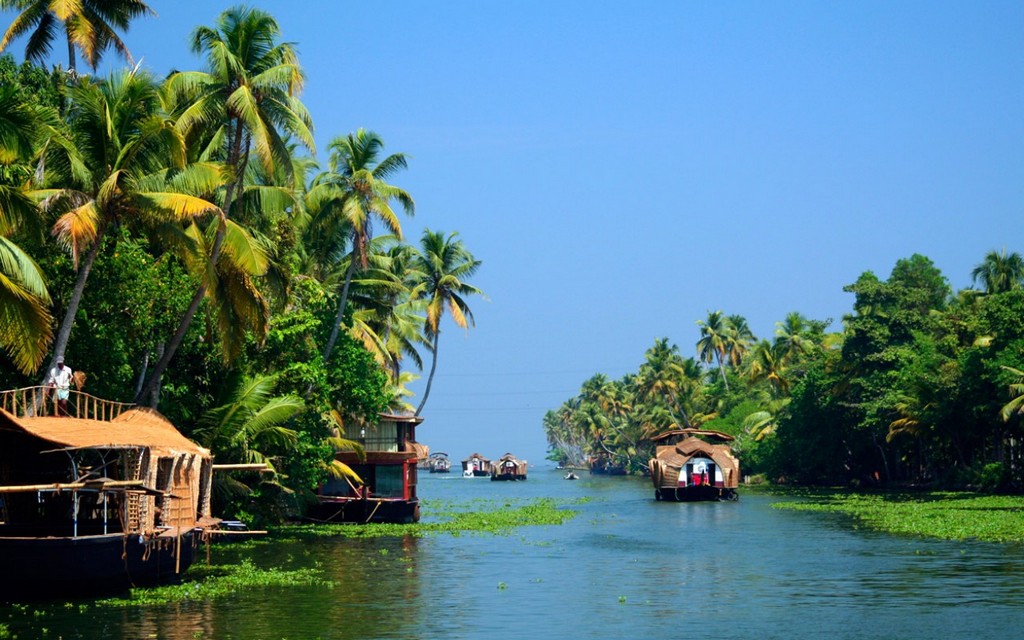 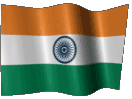 Країна лежить в субекваторіальному, тропічному та тропічному мусонному кліматичному поясі. 
Переважає субекваторіальний мусонний клімат. 
В Індії виділяють три сезони: сухий прохолодний (з листопада до лютого), сухий жаркий (березень — травень) та вологий жаркий (червень — жовтень). 
 Середні температури січня — +20…+25 °С, липня — +27…+32 °С.
 Кількість опадів у цілому значна, але дуже різниться за сезонами року і за територіями. Найбільше їх випадає у вологий сезон (червень — вересень) і найменше в жаркий і посушливий (березень — червень). 
У Індії знаходиться найвологіше місце на Землі — плато Шіллонг, тут випадає до  12 000 мм опадів в рік.
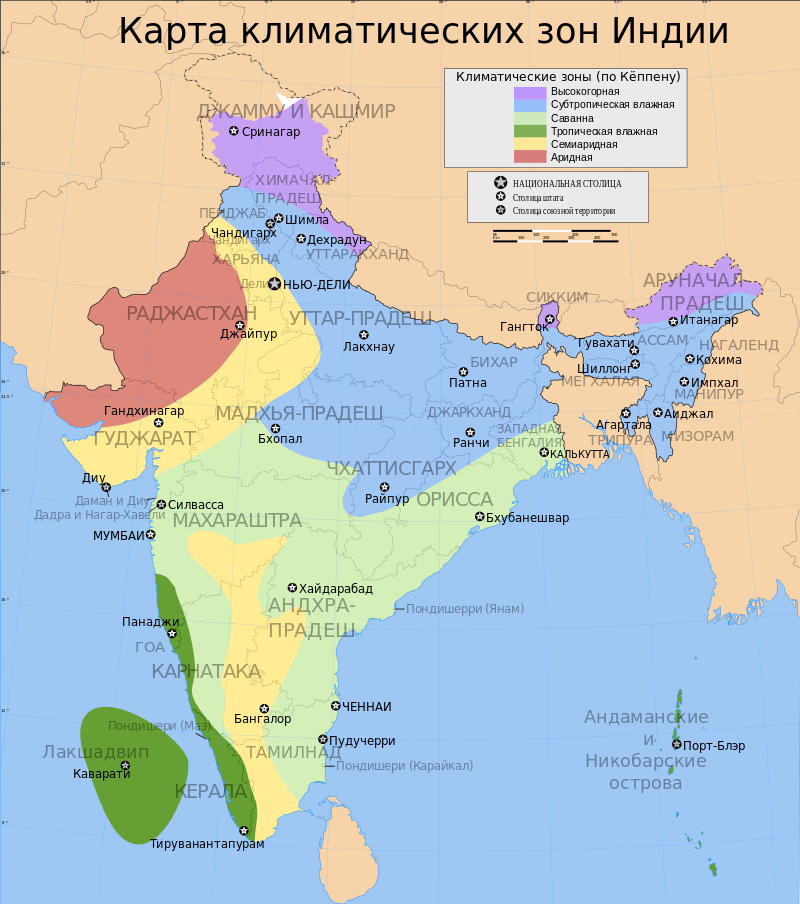 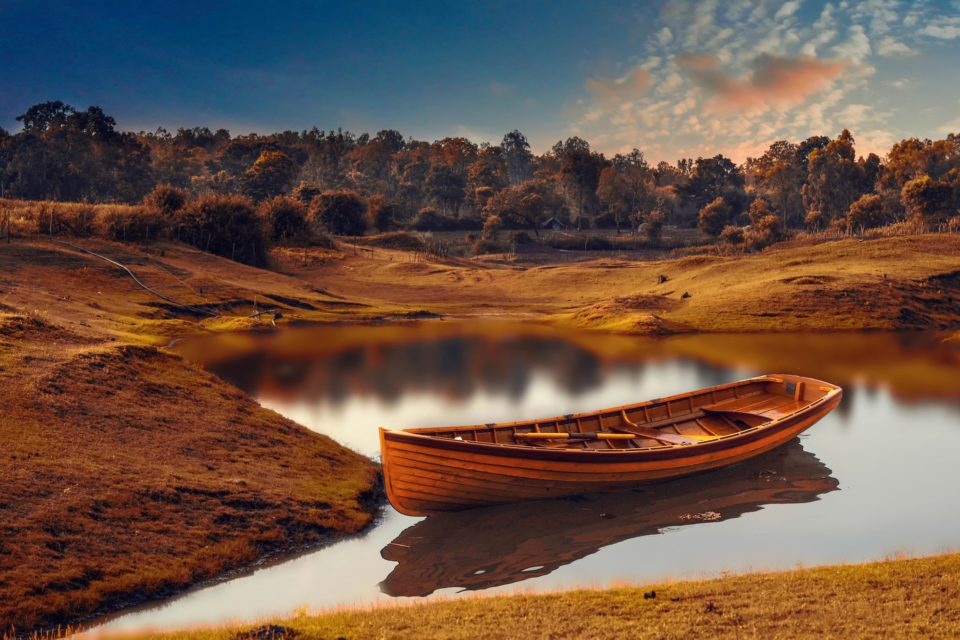 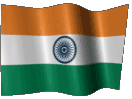 ВНУТРІШНІ ВОДИ
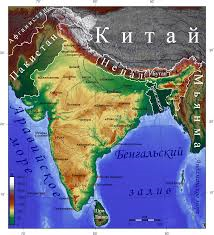 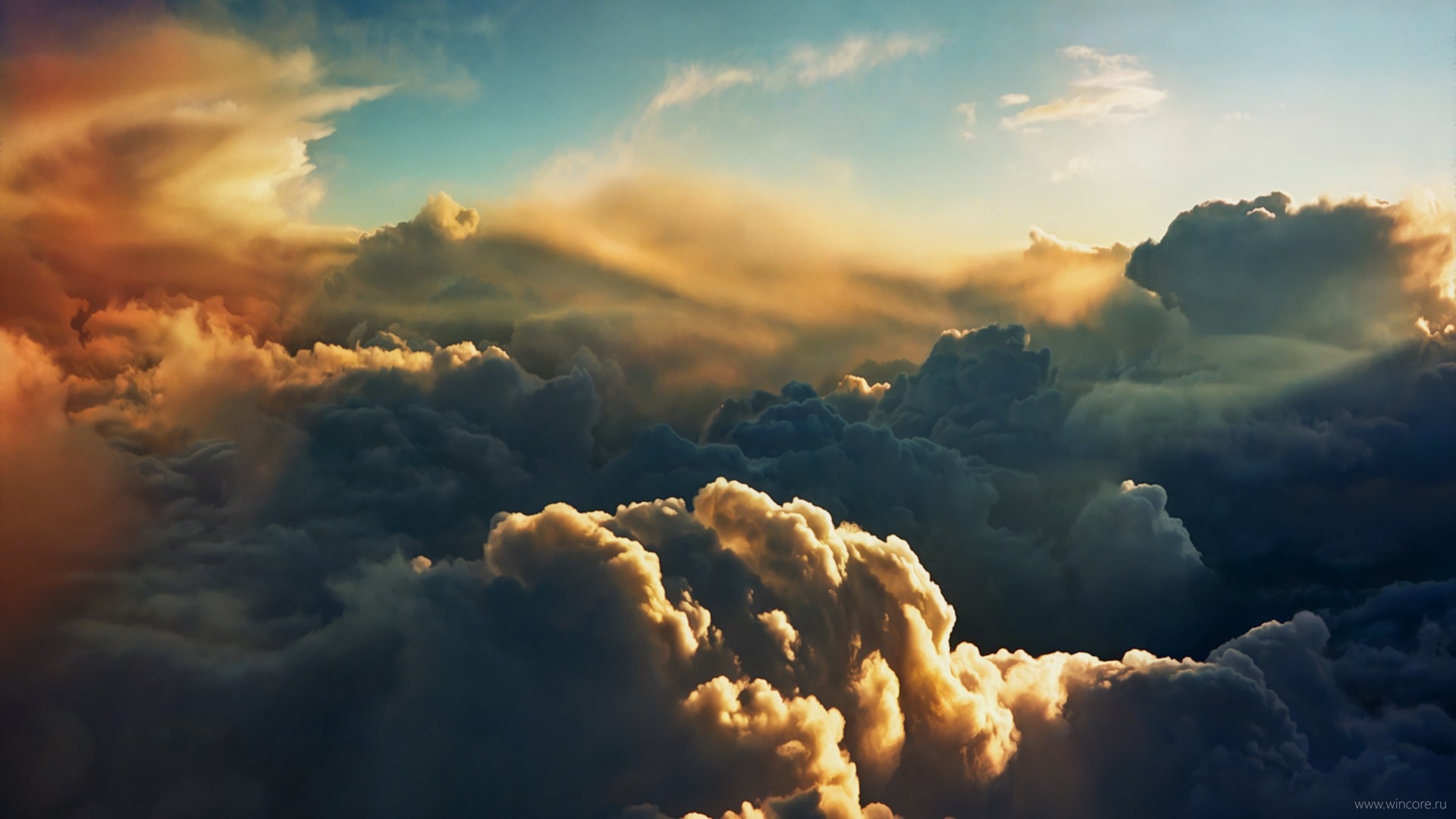 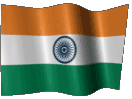 Мінеральні ресурси
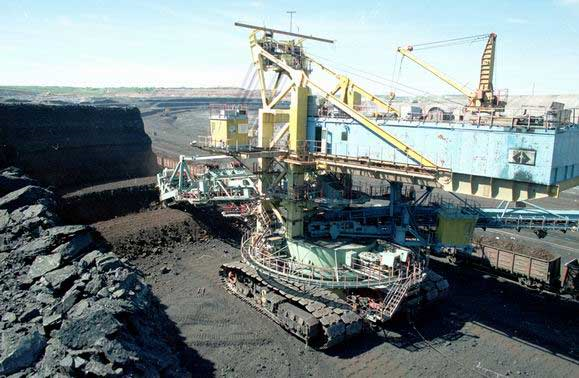 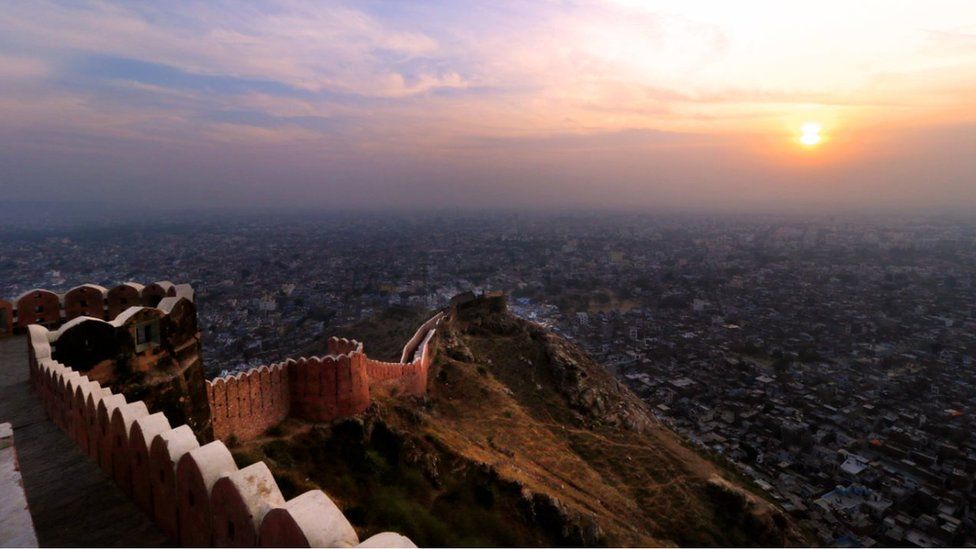 РЕКРЕАЦІЙНІ РЕСУРСИ
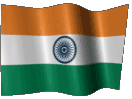 28 об`єктів спадщини ЮНЕСКО
Історико-культурний напрямок
Гірськолижно-альпіністський напрямок
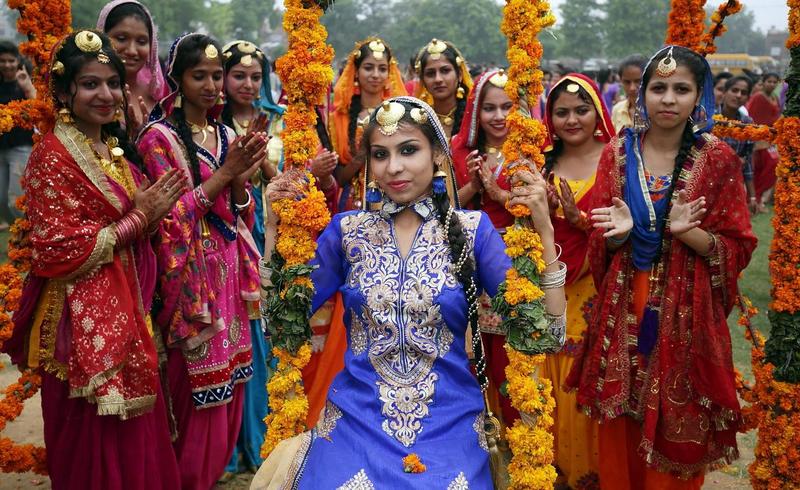 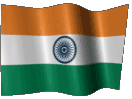 НАСЕЛЕННЯ
2 тип відтворення
Демографічна політика “Нас двоє - нам двох”
Середня тривалість життя 69.9 р.
Міграції- економічні до США,Великої Британії
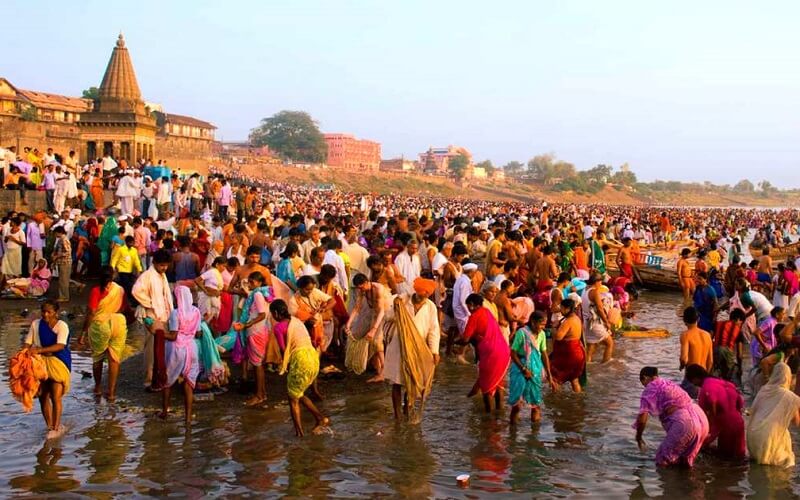 Населення:структура
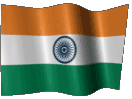 Індія багатонаціональнадержава (≈ 150 націй)., індоарійці – 72%, дравіди – 25%, інші -3% 

Релігійна: індуїсти -80.5%, мусульмани – 13.4%, християни -2,3%., сікхи, джайністи, буддисти -2.5% 

Статева: 100 чоловіків/ 93 жінки
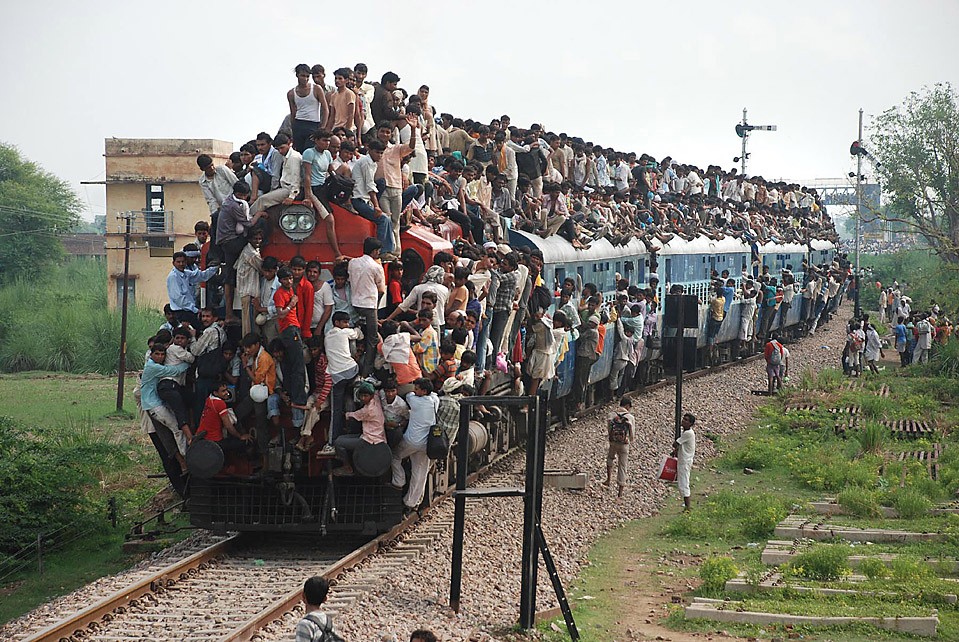 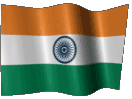 Населення розселення
Середня густота-397 осіб/км
Рівень урбанізаціі 29%
37 міст – мільйонерів: Мумбаї – 13.9; Делі – 12.0, Бангалор – 5.2; Колкатта – 5 млн.осіб
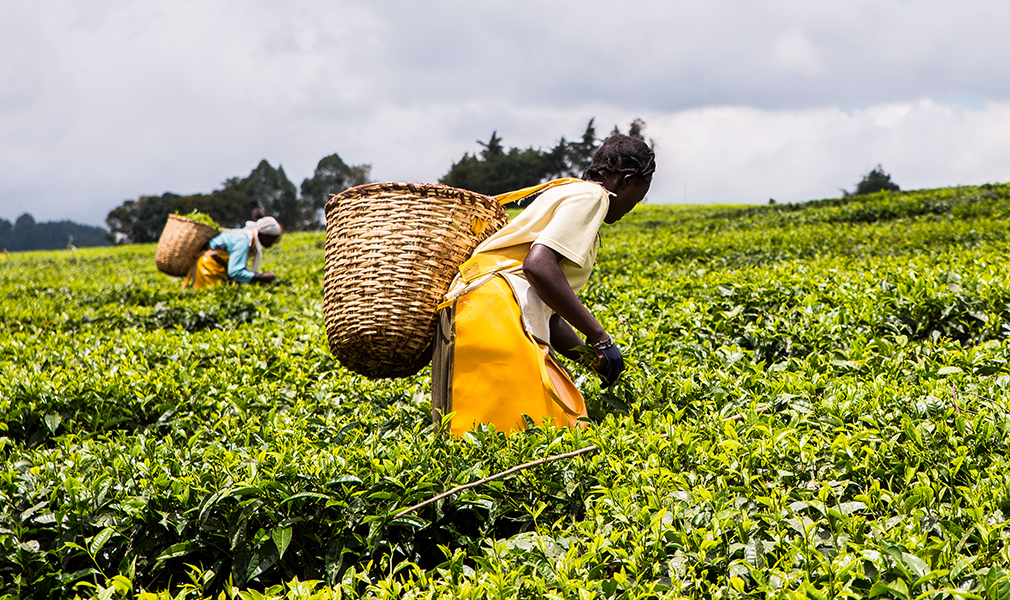 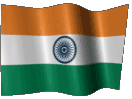 ГОСПОДАРСТВО
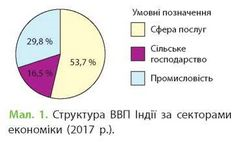 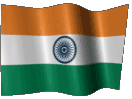 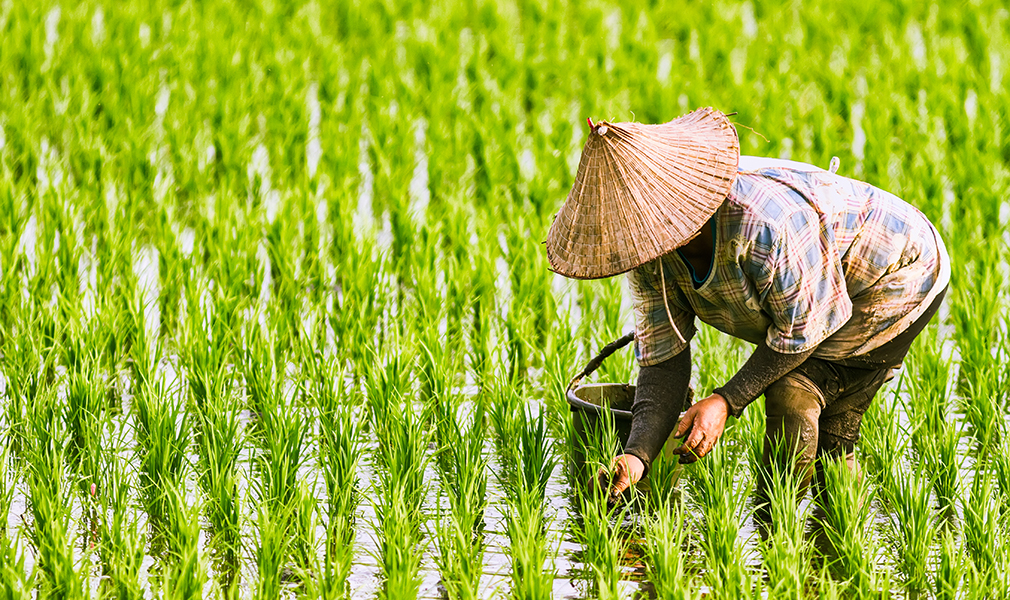 ГОСПОДАРСТВОІндія -країна ,що розвивається
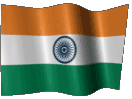 ВВП 9.4 трлн.дол. (3 місце в світі)
ВВП на душу населення 7,2 тис.дол.-155 місце ??????
Структура ВВП: сільське господарство – 16.8%; промисловість – 28.9%, сфера послуг – 46.6%
           
ЕКОНОМІЧНЕ ЗРОСТАННЯ ЧОМУ?
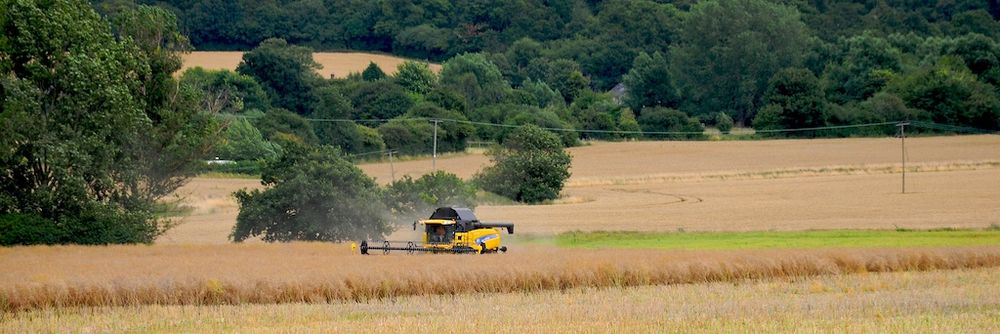 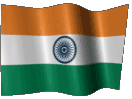 Чинники економічного зростання
Багатий та різноманітний природно-ресурсний потенціал;
Величезна “армія” молодих працівників,швидке підвищення їх рівня;
Запровадження економічних реформ, спрямованих на індустріалізацію;
Масштабний розвиток науково-технічної інфраструктури.
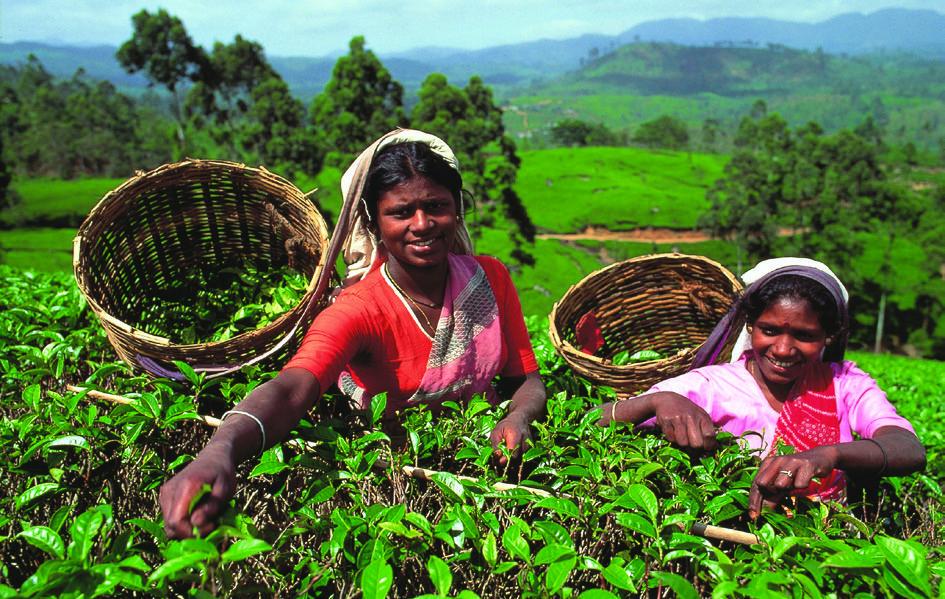 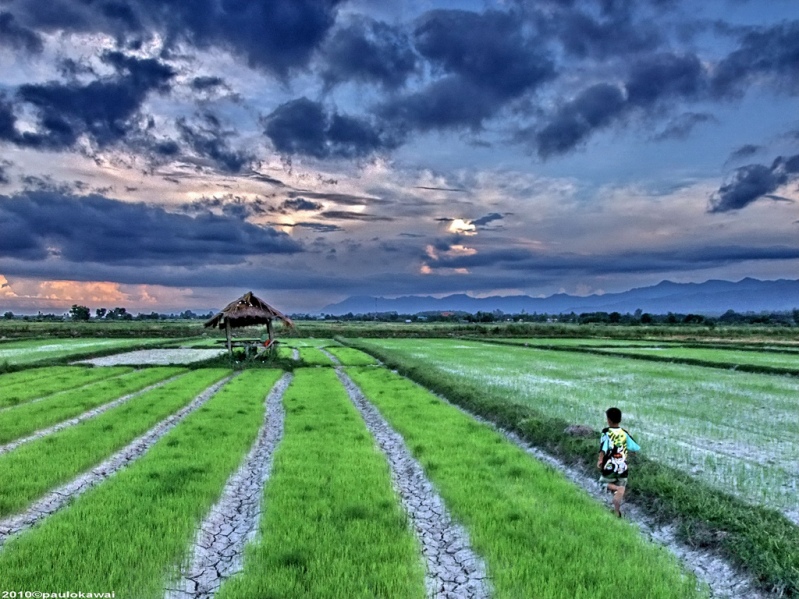 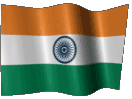 Чотири “економічні столиці” Індії:- На заході – Мумбаї
 На сході – Колката
 На півночі – Делі
 На південь - Ченнаї
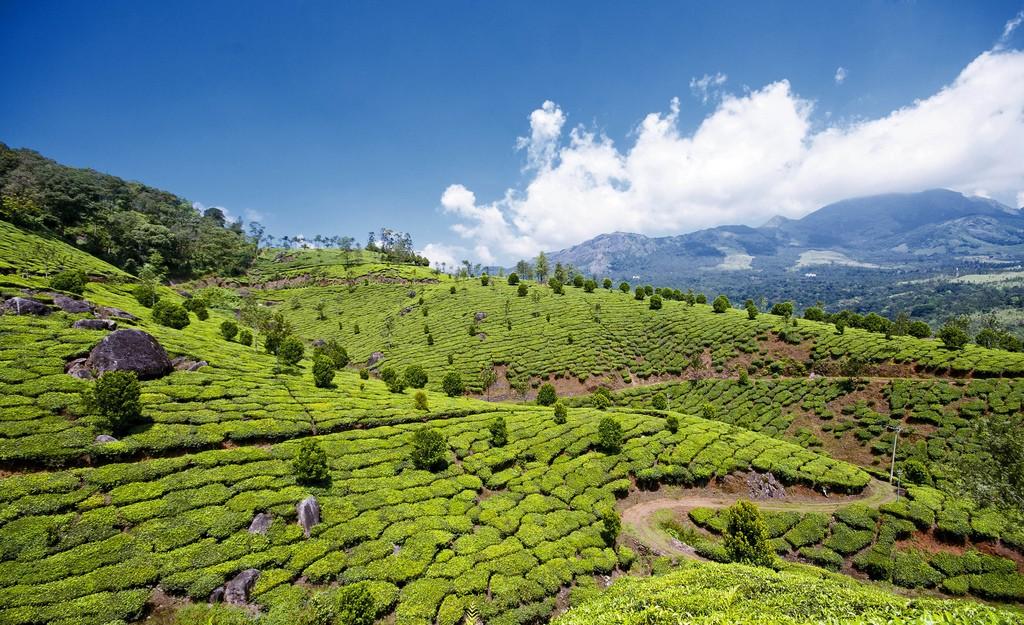 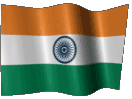 Первинний сектор
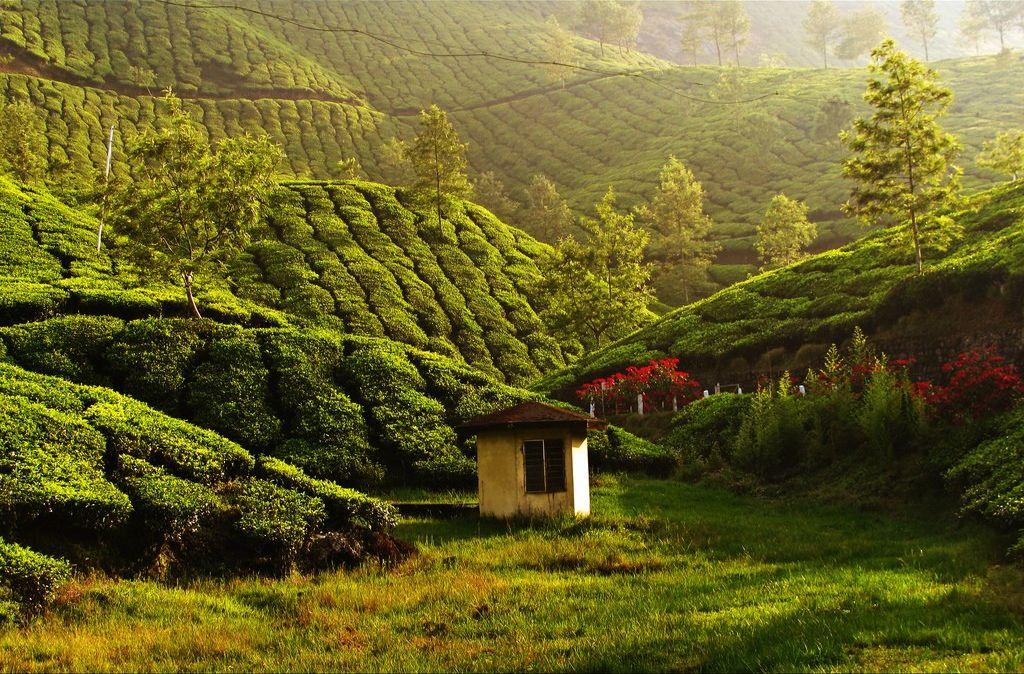 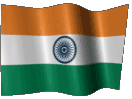 Первинний сектор
Значна роль видобувної промисловості(видобування вугілля 2 місце в світі);
Яскраво виражене рослинництво (2 місце за виробництвом чаю, рису,пшениці та бавовни, банани та ананаси – 1 місце,3 місце –тютюну);
За поголів’ям  великої рогатої худоби 1 місце в світі .
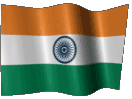 Вторинний сектор
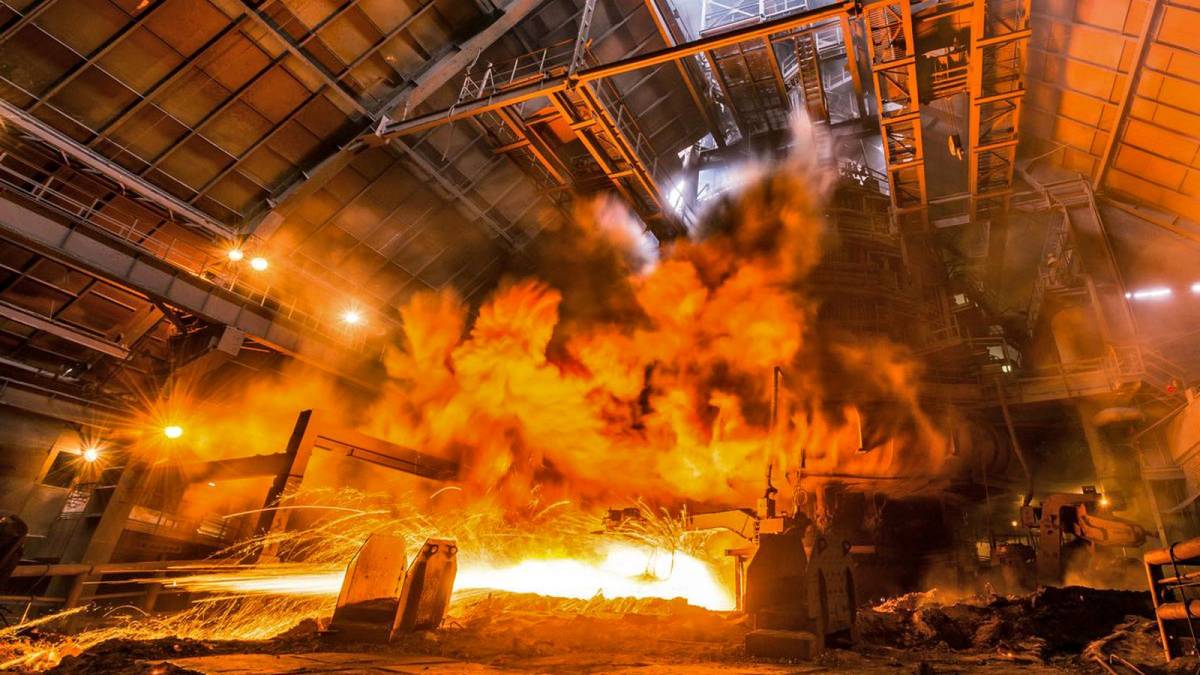 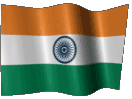 Вторинний сектор
Чорна металургія – 3 місце у світі за виробництвом сталі. Центр Колката – “Індійський Рур”;
Хімічна промисловість – виробництво мінеральних добрив,побутової хімії; фармацевтичної продукції, виробництво генетично модифікованих культур;
Машинобудування – верстати, екскаватори, локомотиви, автомобілі…
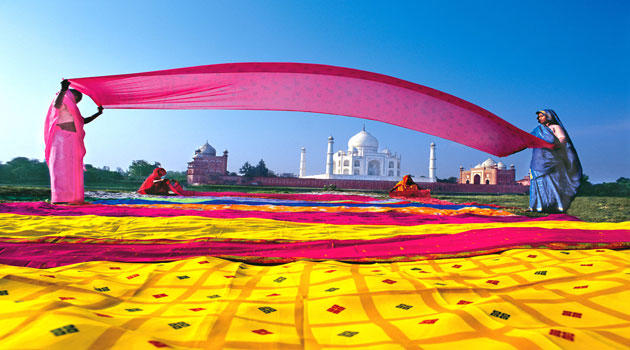 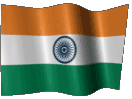 Вторинний сектор
Легка промисловість – виробництво бавовняних,вовняних, шовкових тканин;
Ювелірна – перше місце у світі за обсягом оброблених алмазів;
Харчова – рисоочисна, виробництво чаю, борошна, цукру;
Першість у виробництві спецій: перець, імбир, кардамон, кмин.
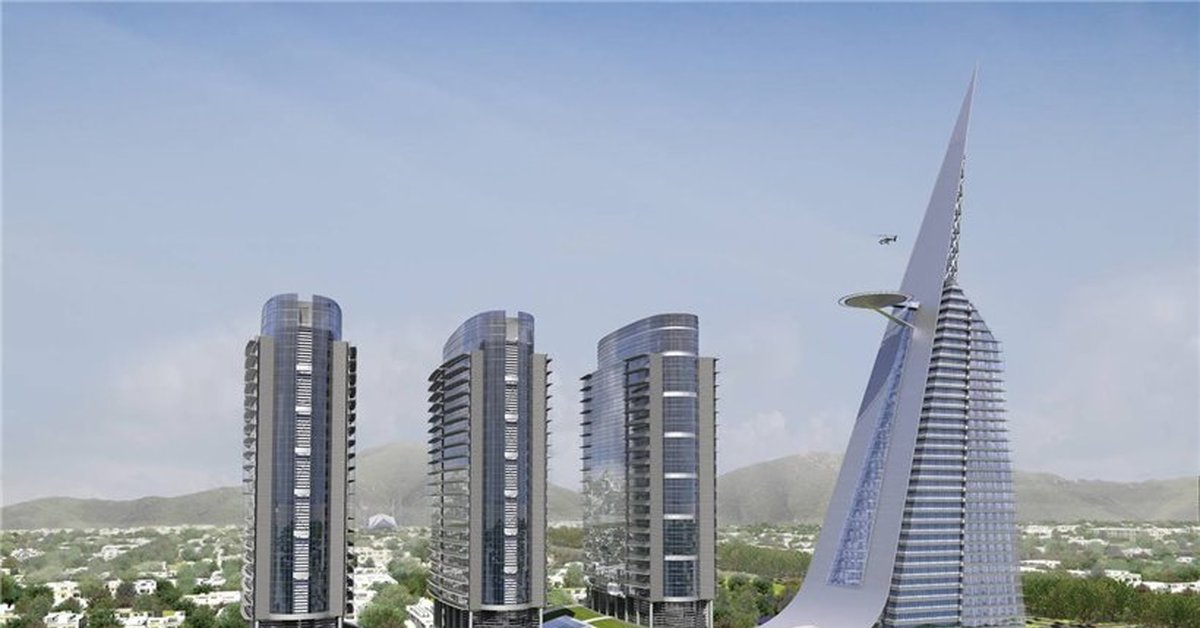 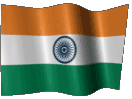 Третинний сектор
Бангалор  - “Кремнієва долина”
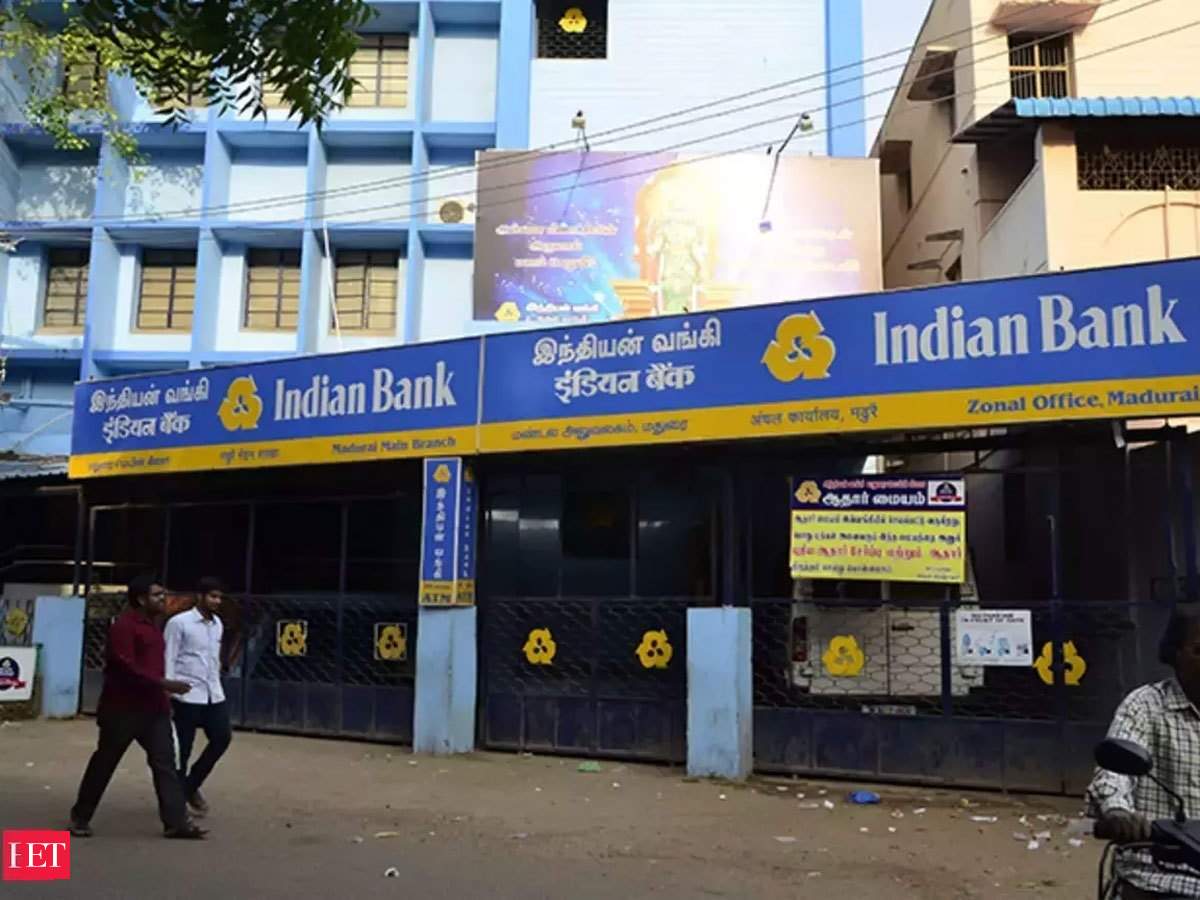 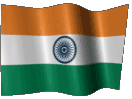 Третинний сектор
Банківський та фінансовий сектор
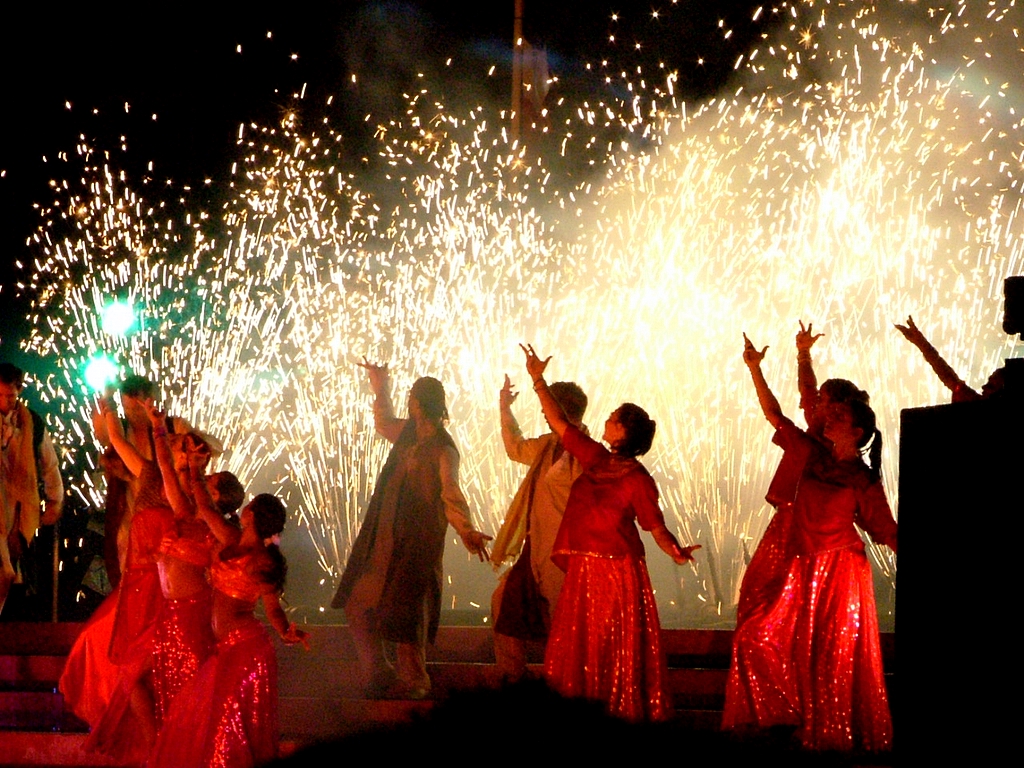 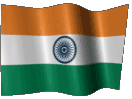 Третинний сектор
Кіноіндустрія – найбільша у світі.
 Болівуд в мегаполісі Мумбаї.
14 млн індійців щодня відвідують кінотеатри
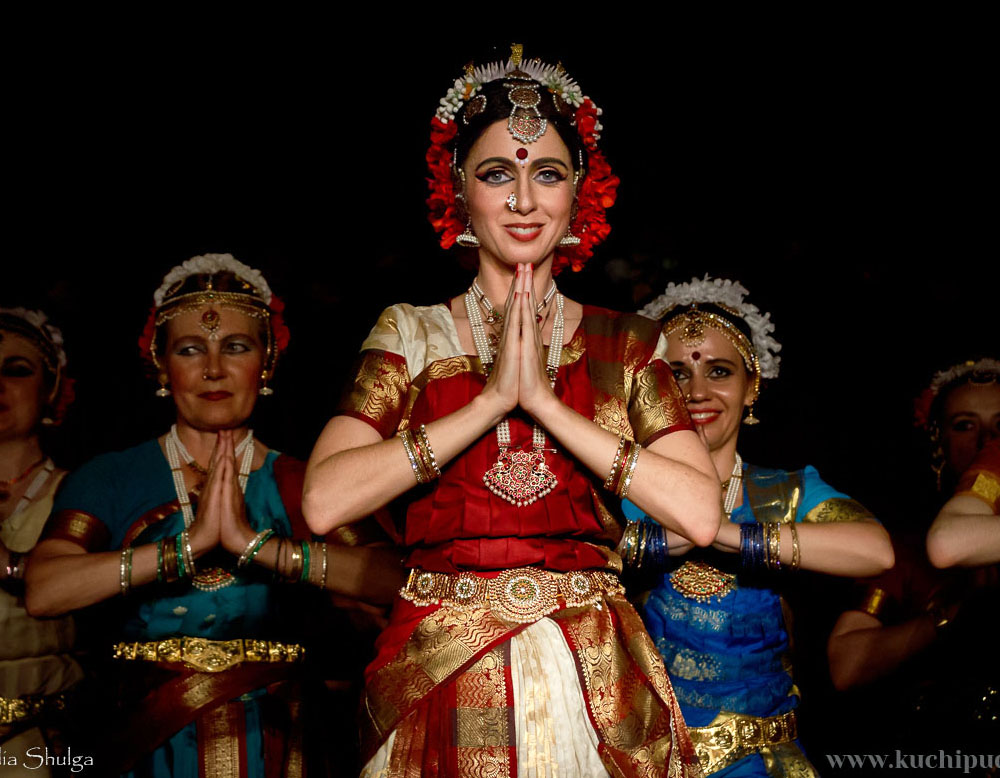 Індійський танок
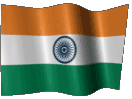 Індійська культура – це культура звуку. 
Індійський класичний танок явлє собою як би видиму музику.
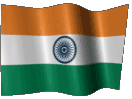 Індію  можна назвати музеєм під відкритим небом: в країні тисячі прекрасних храмів, палаців, мавзолеїв, мечетей, фортів.
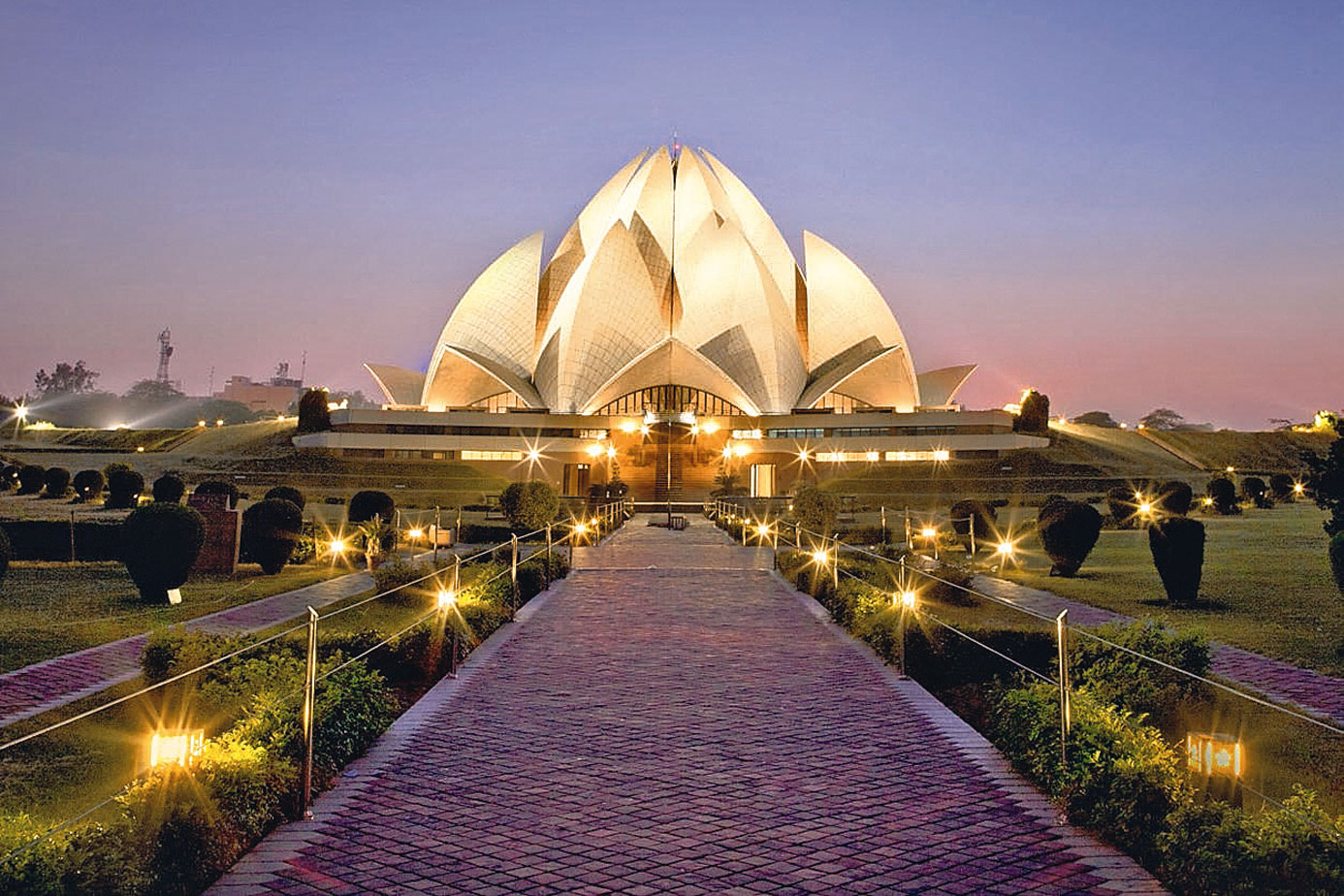 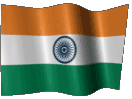 Третинний сектор
Туризм – екскурсійний, пляжний, паломницький, релігійний, екологічний, шопінг-туризм, “нетрянський туризм”.
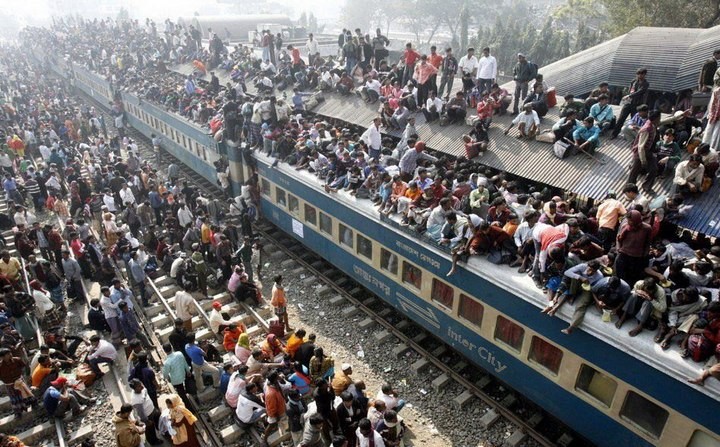 Транспорт
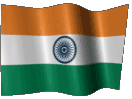 Основна роль у внутрішніх перевезеннях належить залізниці – за довжиною залізничних шляхів у 5 світових лідерів.

Друге місце – автомобільний транспорт.

Міжнародні аеропорти – Делі, Колката, Мумбай.

Головні морські порти - Мумбаї, Колката, Кочин Ченнаї, Панаджі Рамешварам.
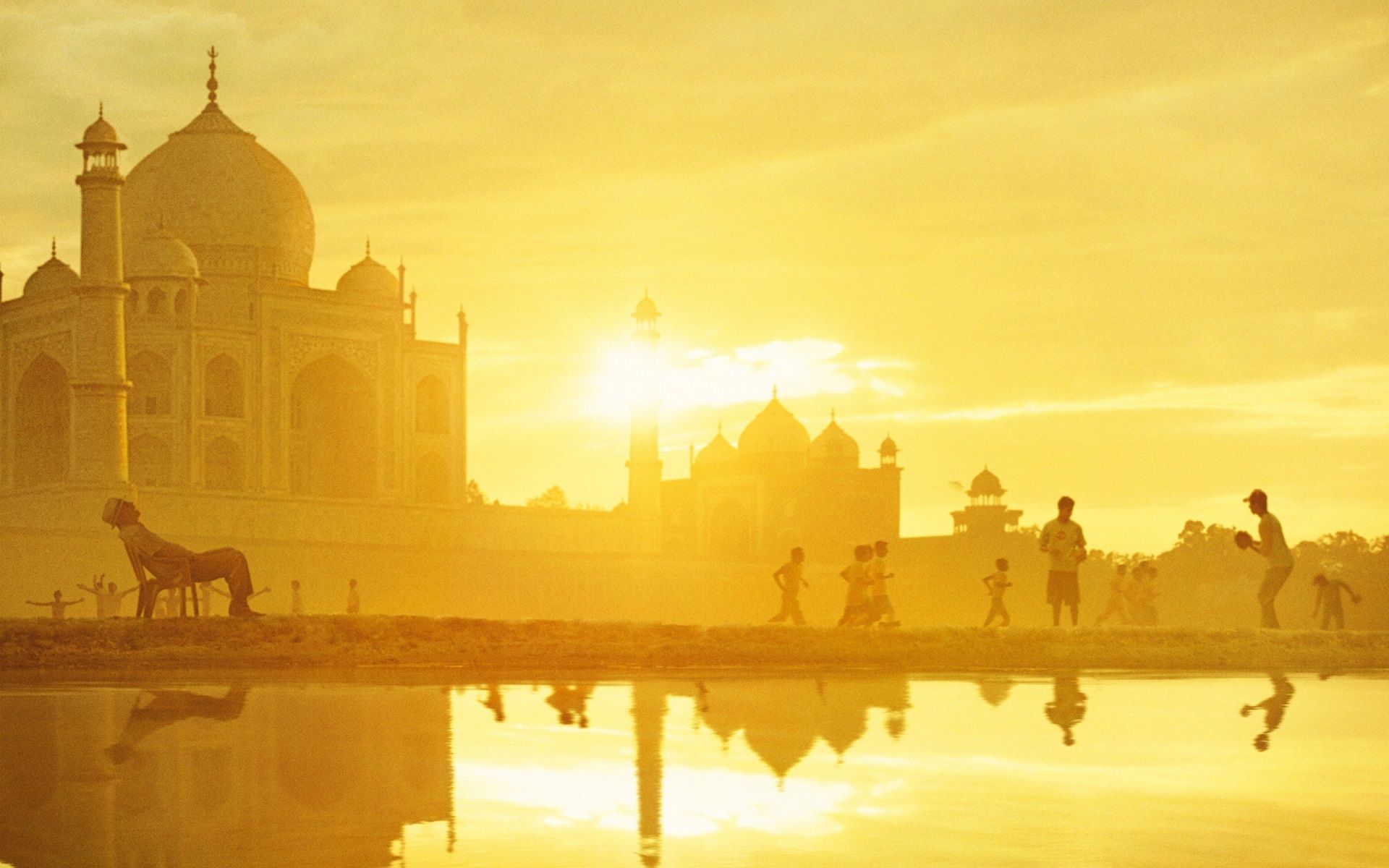 Зовнішня торгівля
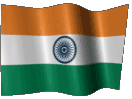 Експорт
Імпорт
с/г сировина (чай,  джут, тютюн, прянощі);
 мінеральна сировина (залізна, марганцева, хромові руди, слюда, коштовне каміння);
 тканини, одяг;
 машини і обладнання.
нафта і нафтопродукти;
 машини і обладнання;
 прокат чорних і кольорових металів;
 добрива, олія та ін.
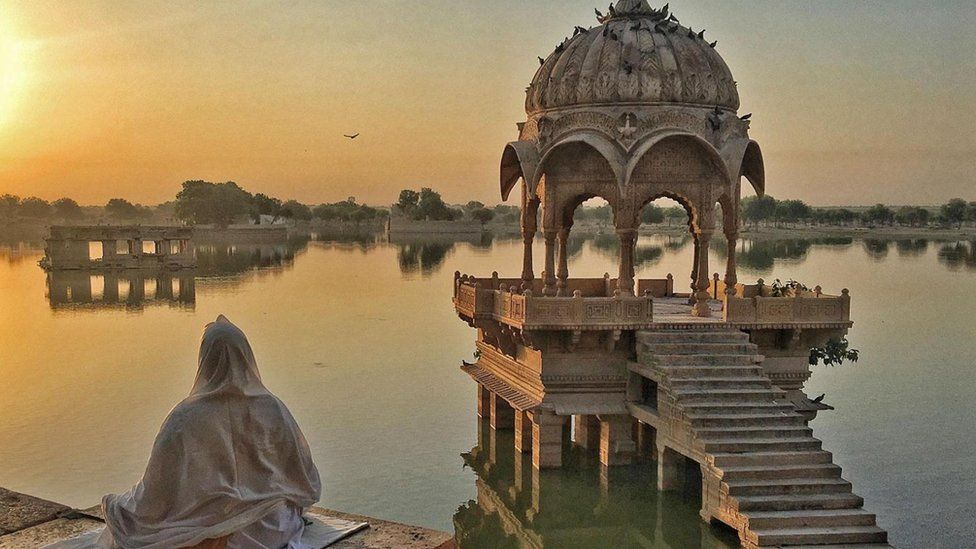 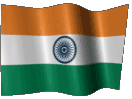 ТАК                   НІ
1.Конституційна монархія. 
2.Багатонаціональна.
3.Має мусонний клімат. 
4. Лежить в екваторіальному кліматичному поясі.
5.Ніколи не була колонією. 
6.Має перший тип відтворення.
7.Активно проводить демографічну політику. 
8. Не має на своїй території міст-мультимільонерів. 
9.Вкрай бідна на різноманітні види природних ресурсів.
Тестування
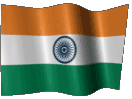 Укажіть назву міста, яке є столицею Індії.
  	А) Мумбай;			Б) Колкатта;
  	В) Ченнаї;			Г) Делі.
2. Індія належить до найбільш забезпечених країн світу:
	А)      ;			Б)       ;
  	В)      ;			Г)      .
3. Де розташовані найбільші плантації чаю в Індії?
	А) на плоскогір'ї Декан;
 	Б) на узбережжі;
	В) у передгір'ях Гімалаїв;
	Г) у долині Гангу.
4. Індія посідає перше місце у світі за поголів'ям:
	А) свійської птиці;		Б) великої рогатої худоби;
  	В) свиней;			Г) овець.
Тестування
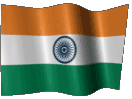 5. Укажіть назву найбільшого за кількістю міста Індії.
  	А) Мумбай;			Б) Колкатта;
  	В) Ченнаї;			Г) Делі.
6. Індія – найбільший у світі виробник та експортер:
	А) чаю;			Б)кави;
  	В) какао;			Г) коки.
7. Виберіть помилкове твердження щодо Індії.
	А) надра Індії багаті на кам'яне вугілля, нафту, природний газ, залізні руди, свинцево-цинкові руди;
 	Б) слабоурбанізована країна;
	В) великий експортер виробів легкої промисловості;
	Г) провідним видом транспорту є залізничний.
8. Який тип відтворення характерний для Індії:
	А) І тип відтворення;		
	Б) ІІ тип відтворення;
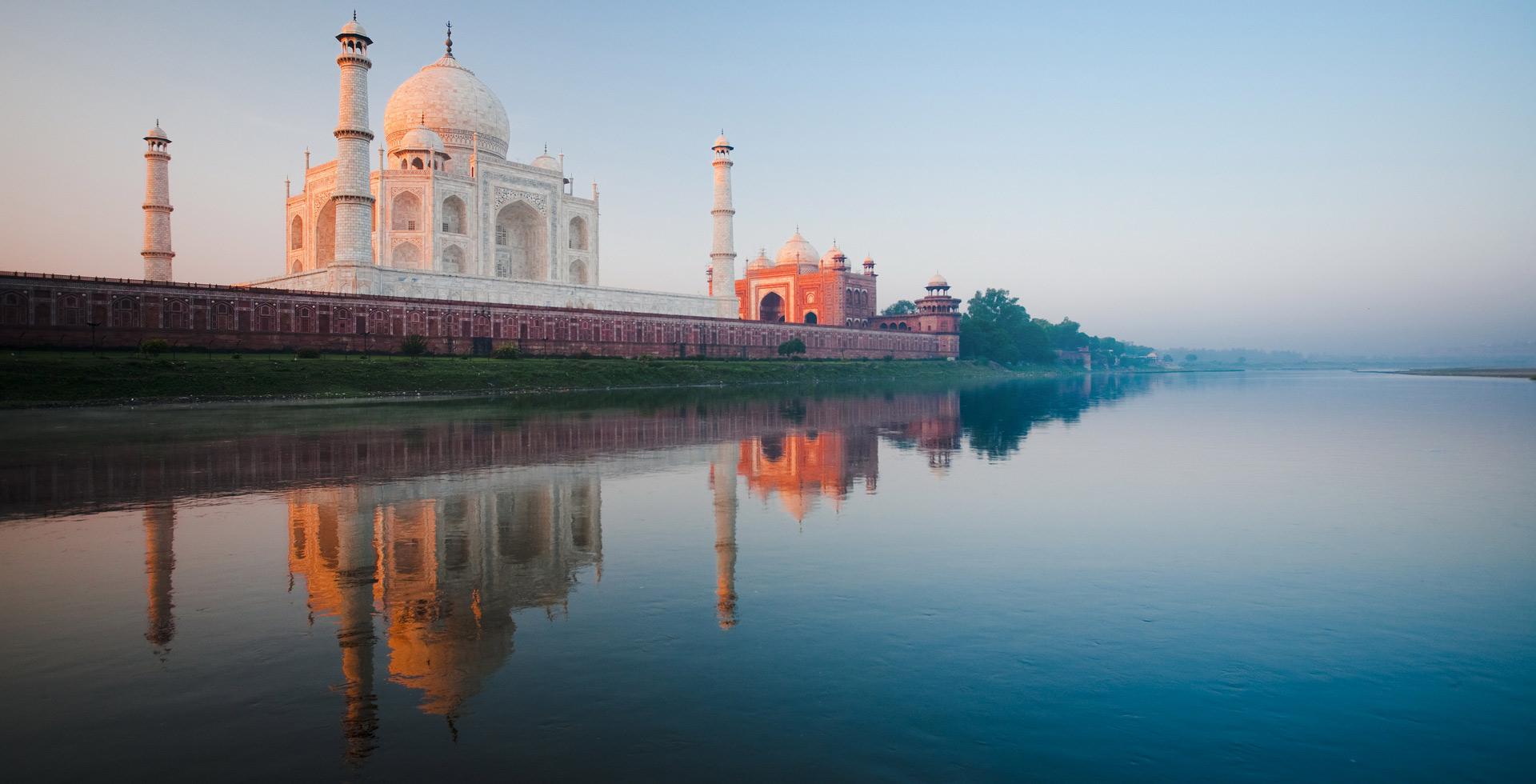 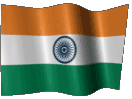 Дякую за увагу!
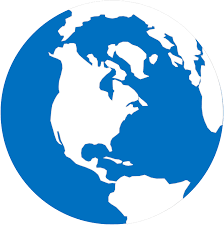 Список використаних джерел
1.
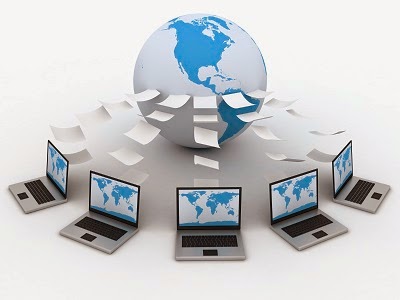 2. Інтернет ресурси